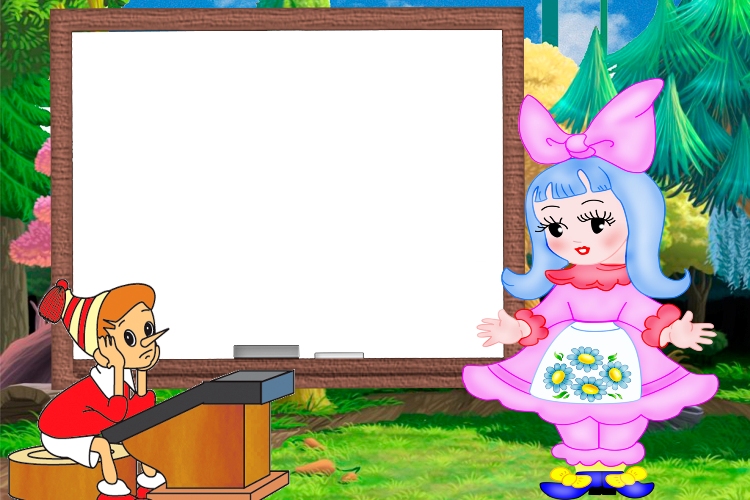 1  сентября 
             в
первом  классе
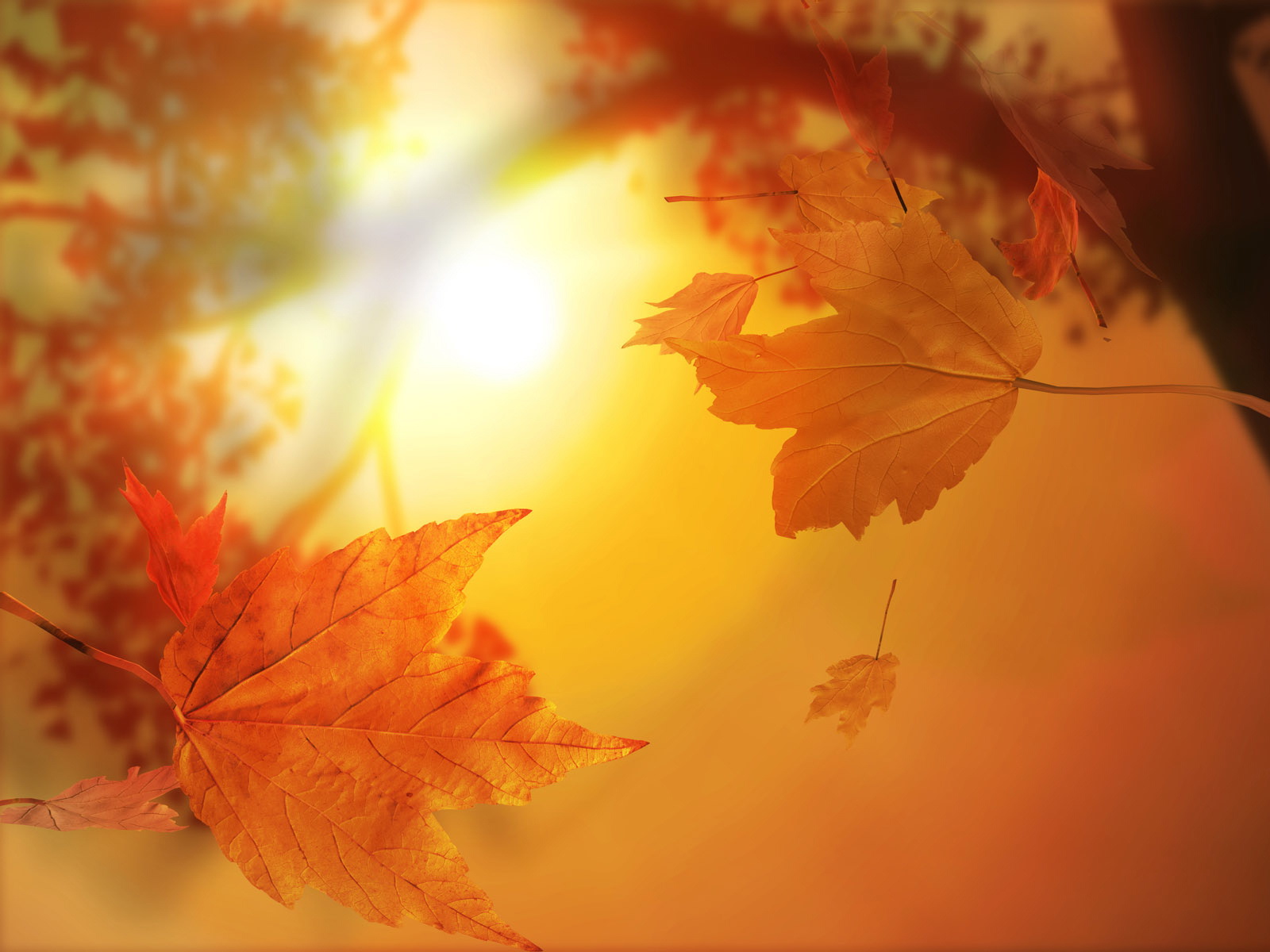 1.Будем  входить  в  класс  в  грязной  обуви?
2.Будем  вытирать  руки  о  шторы?
3.Нельзя  писать  прямо  на  стенах?
4.Нужно  носить  сменную  обувь?
5.Нужно  драться  на  переменах?
6.Не  будем  опаздывать  на  урок?
7.Будем  стараться  учиться?
1.Всегда  приходить  в  класс  на  первый  урок
Ещё  до  того, как  проснется  звонок.
2.Быть   на  уроке  активным  и  нужным,
Запоминать  и  учить, все  что  нужно.
3.Чтоб  грамотным  и  умным  стать,
Будем  учиться  читать  и  писать.
4.Учебники,книжки,пенал  и  тетрадки
Всегда  содержать  в  идеальном  порядке.
5.Друзьями  хорошими, верными  стать,
Друг  другу  во  всем  и  всегда  помогать.
6.А  лень, неопрятность, подсказки, враньё
Мы  в  класс не  возьмём  никогда, ни  за  что.
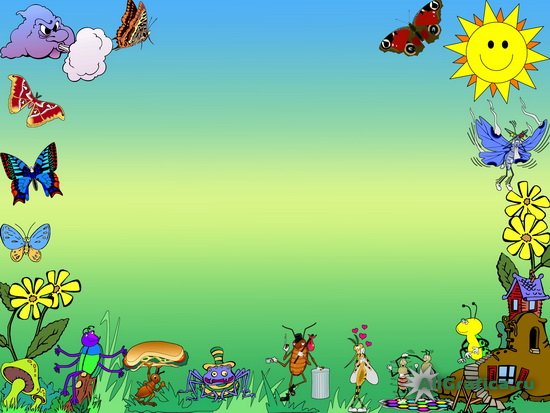 Почтальон  Печкин
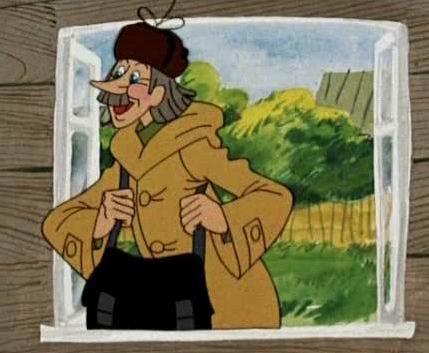 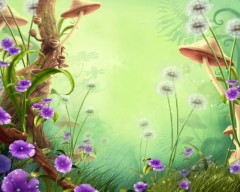 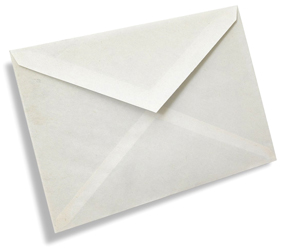 От 
Бабы  Яги
Письмо  1 "Б"
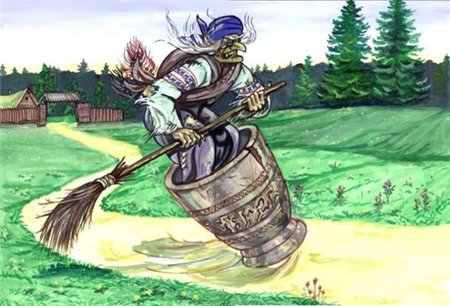 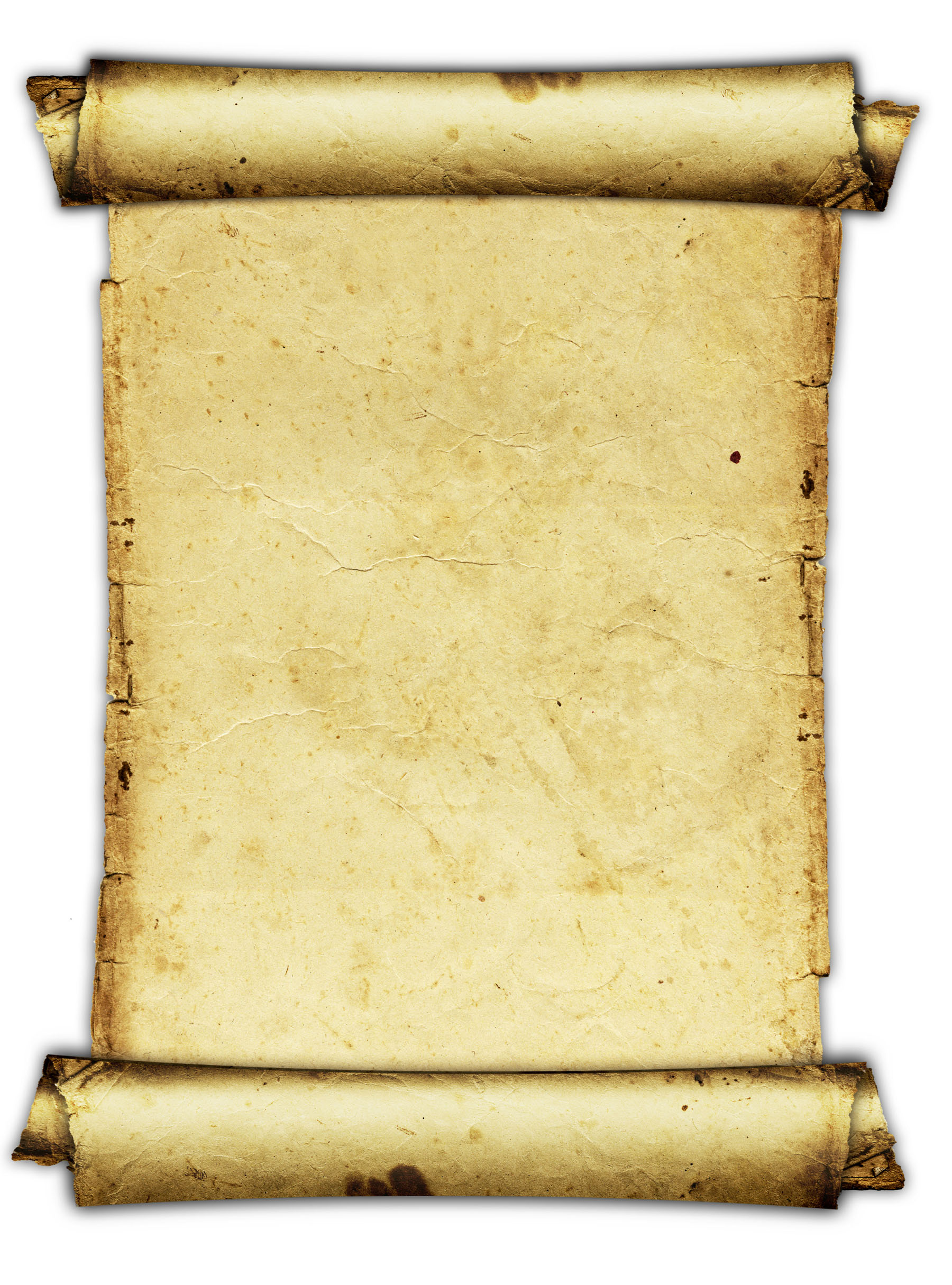 «Дети, «здрасте!»Это я ваша бабушка Яга!
Вам пишу я письмецо, скоро к вам дойдёт оно.
У меня вопросик есть, надо бы вам всем присесть.
В школу ходите зачем? А не лучше ли вам всем
Ко мне в гости заявиться, то-то будем веселиться!
Мы с кощеюшкой споем и поганок пожуём.
С вами я согласна - зачем вам эти гласные?
Какие-то ударные, ещё и безударные.
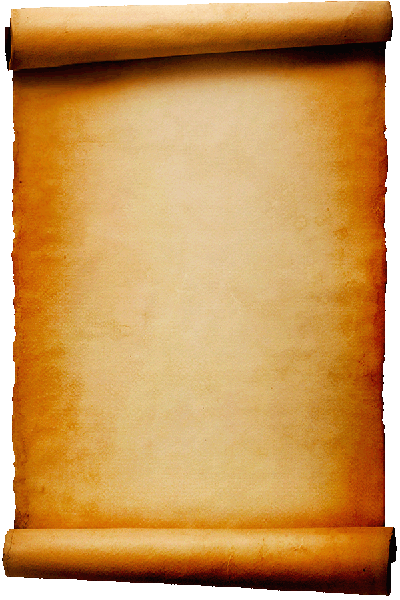 Научу вас обзываться, ябедничать, больно  драться
Зачем книжки вы читаете, только глазки напрягаете.
Эта школа- прямо беда, не годится никуда. 
И зачем в неё ходить? Время зря лишь проводить.
Вас учительница учит, много вам задаст, замучит. 
Я же двоечки люблю, получать их научу.
Что хотела- написала.
Письмецо вам отослала.
Я теперь не лягу спать,
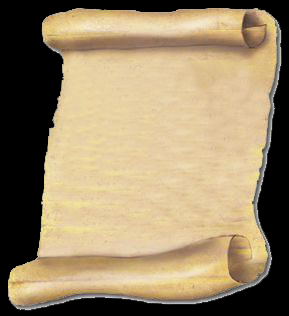 Буду в гости всех вас ждать.
Каждому из вас лично вручу красивую табличку.
«Я учиться не хочу! К бабе Ежке я лечу,
Буду жить я на болоте и забуду о работе».
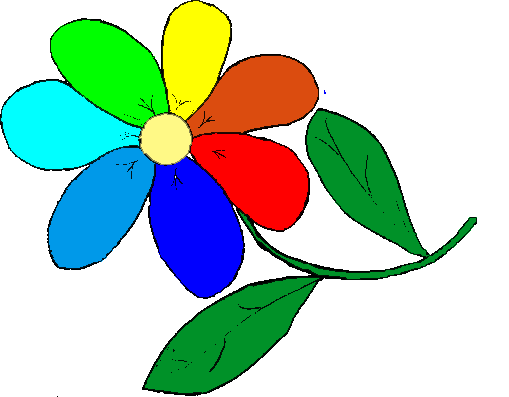 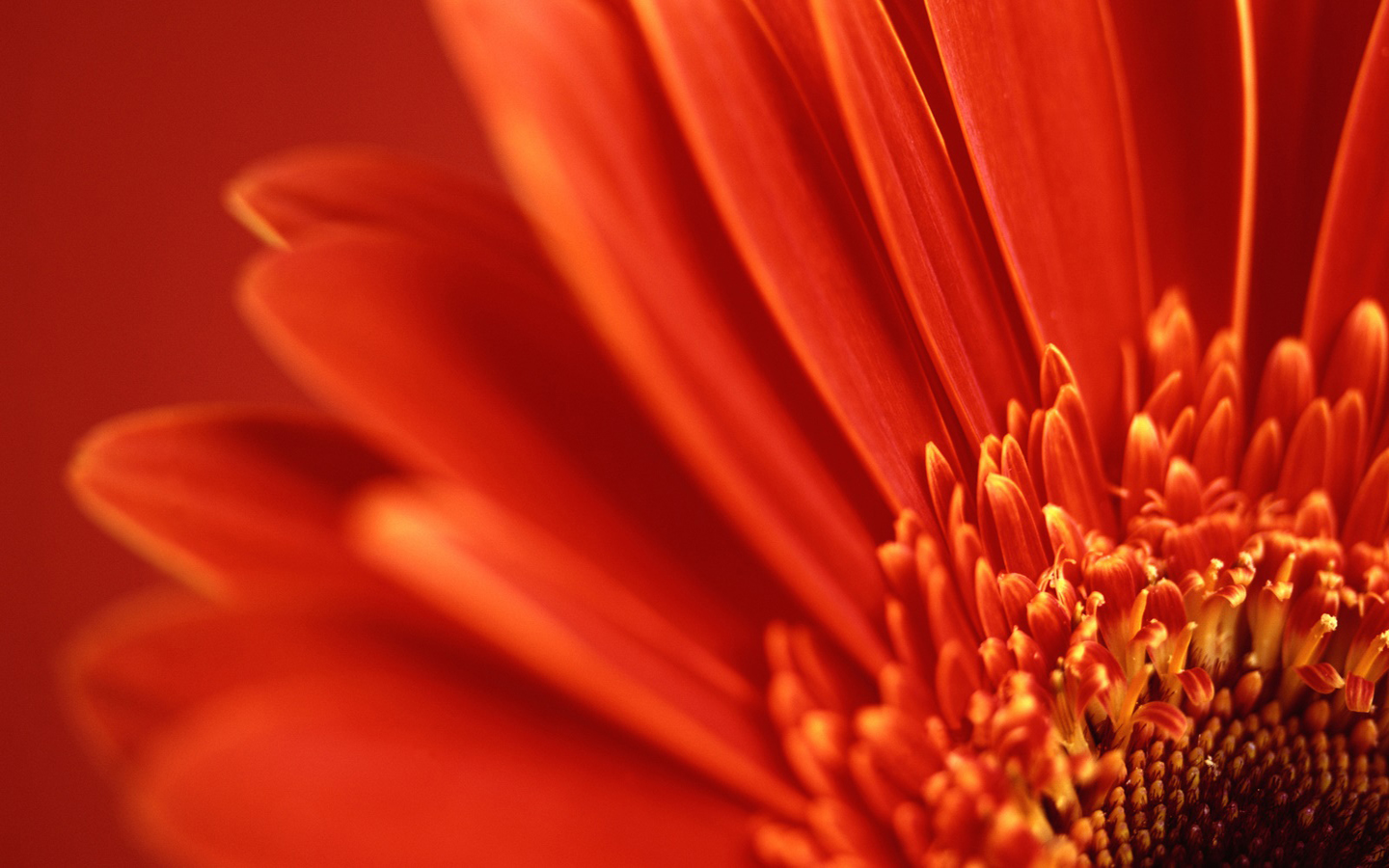 1."Я от бабушки ушел,
я от дедушки ушел,
А от тебя,заяц, 
и подавно уйду"?
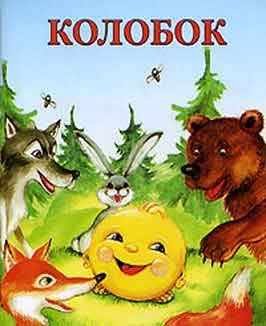 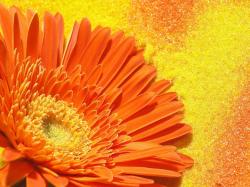 2."Зайку бросила хозяйка,
Под дождем 
осталься зайка.
Со скамейки 
слезть не смог,
Весь до ниточки
промок"?
Барто
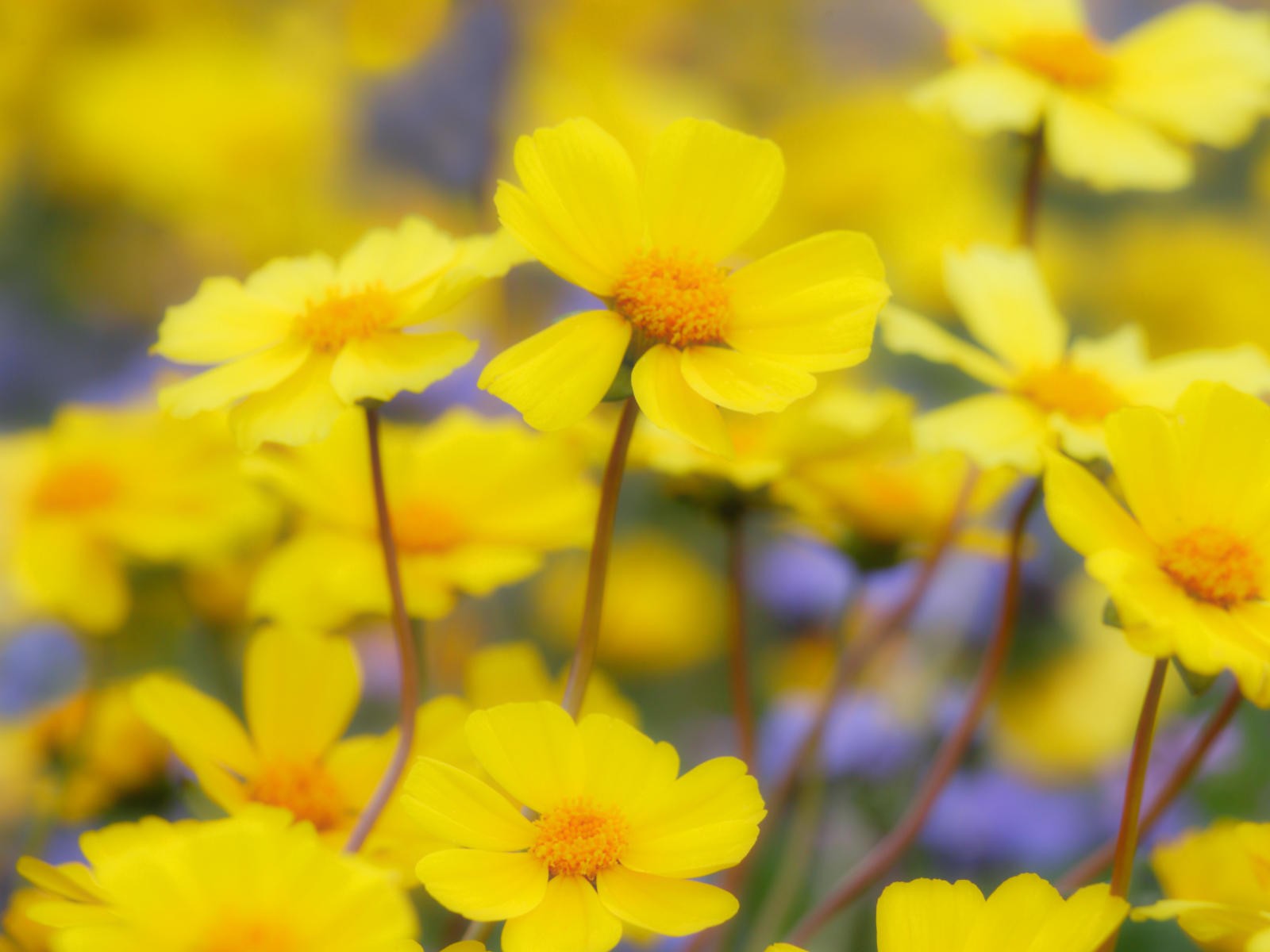 3."Кто ходит в
гости по утрам,
Тот поступает
мудро.
Ходите в гости
по утрам,
На то оно и утро"?
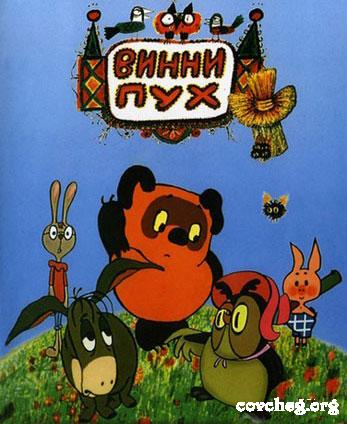 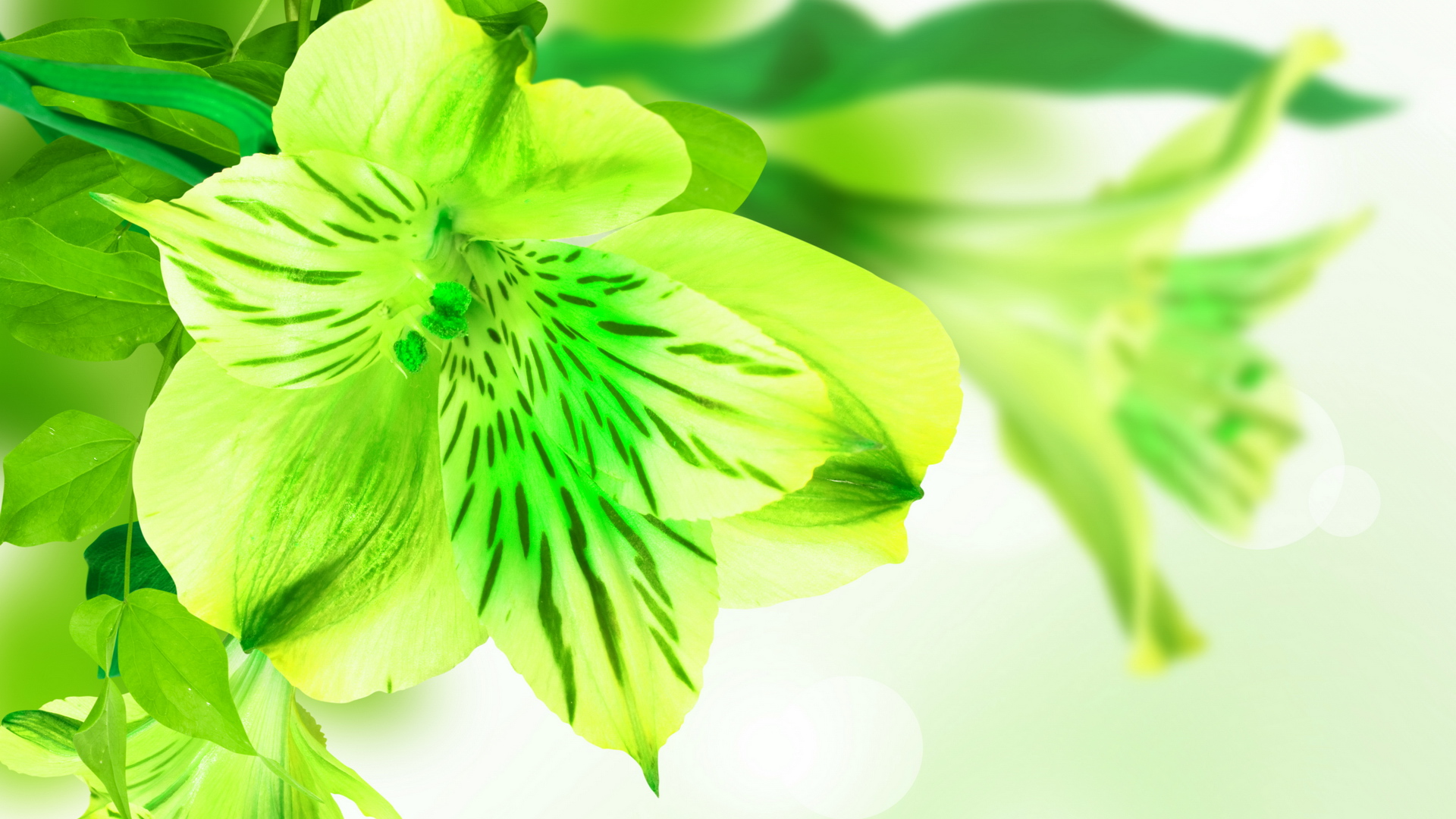 4."Не лает,
не кусает,
А в дом
не пускает"
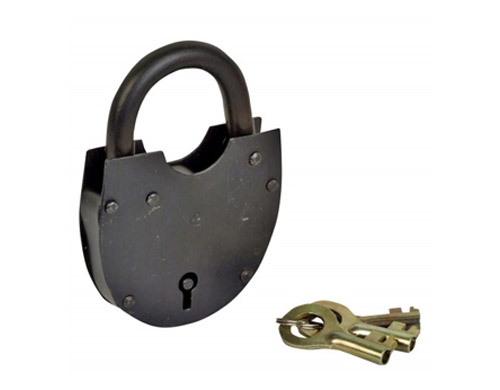 Замок
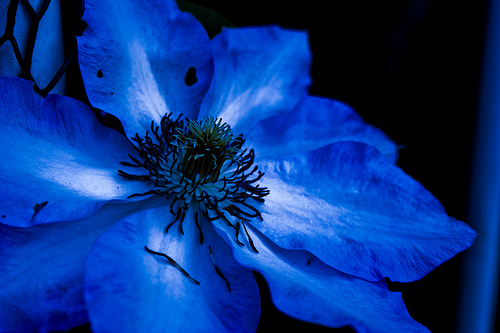 Кукушка
5.Кроссворд
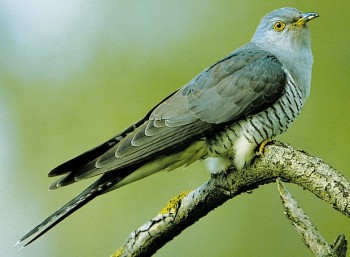 1.Эта птица отсчитывает года.
2.Эта птица плавает в пруду.
Утка
3.Эта птица может ущипнуть.
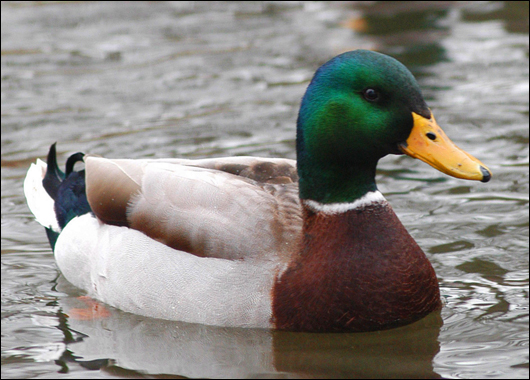 4.Надоедает, как ...
5.Больно жалит,
но не пчела.
Гусь
Муха
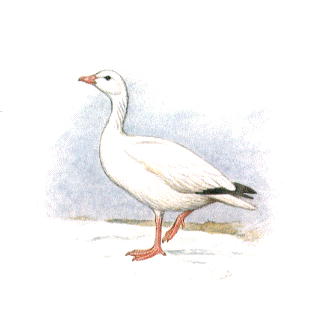 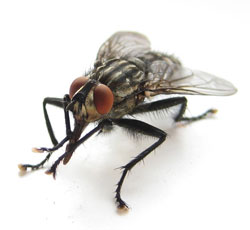 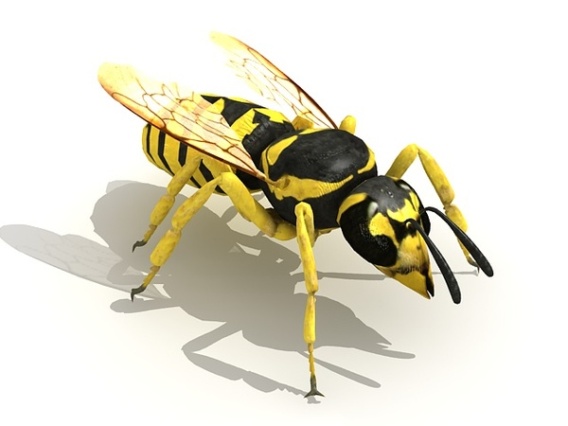 Оса
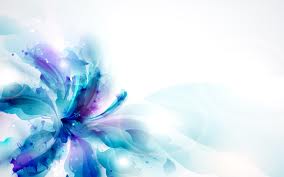 1
5
3
9
7
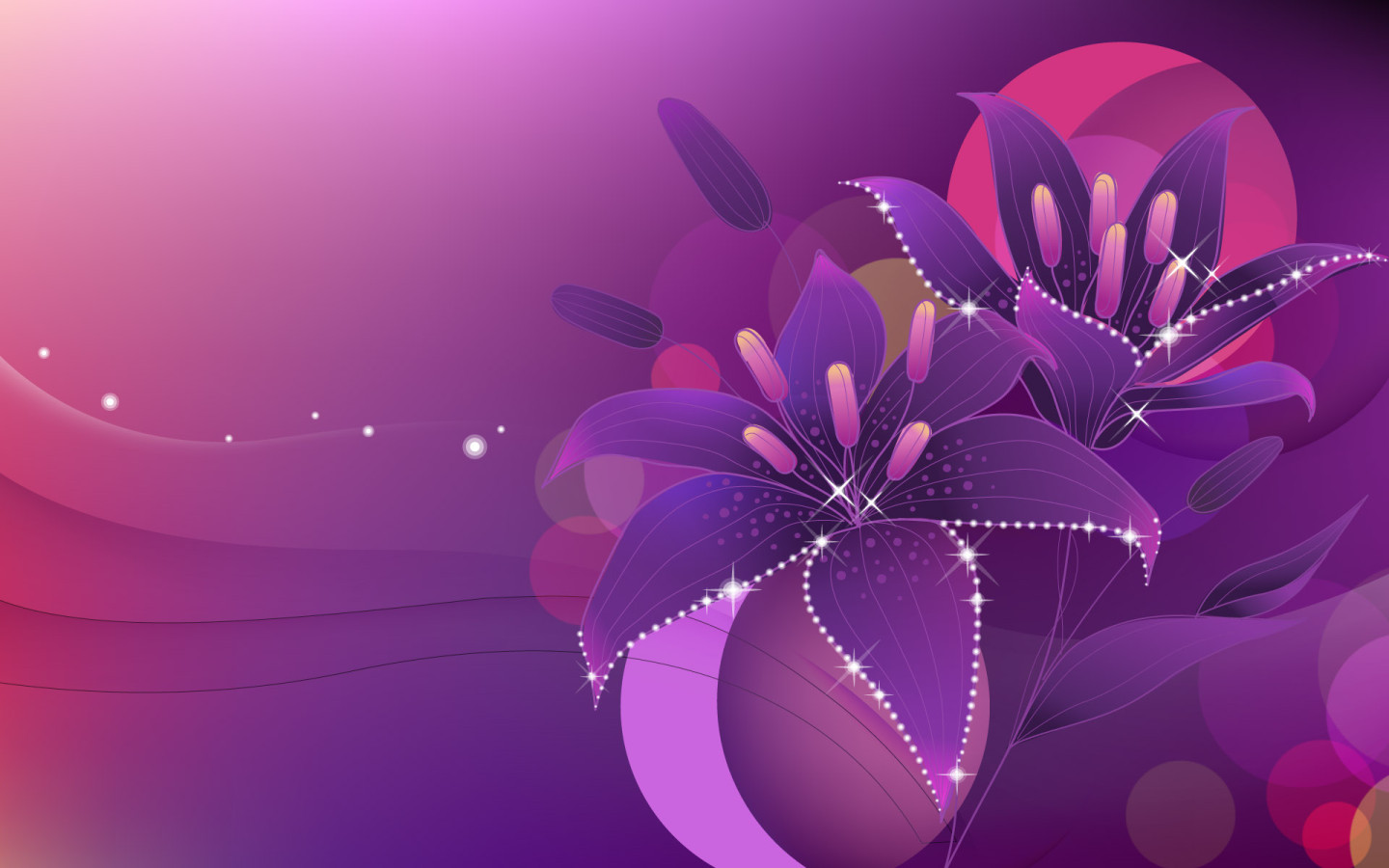 Художественное
чтение
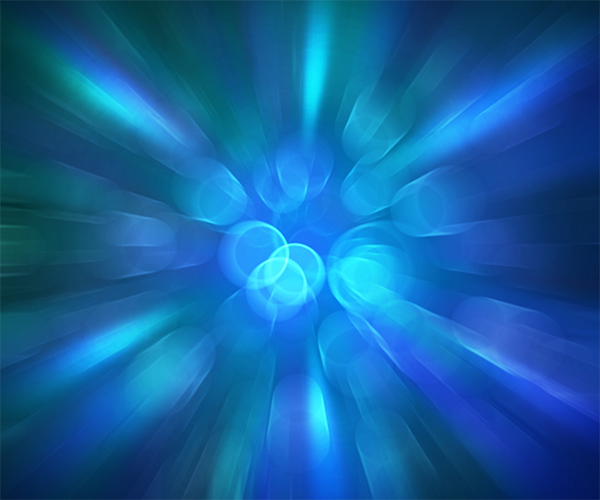 Клятва Родителей
1.Заходить к учителю в школу не менее 2 раз в неделю
2.Не открывать тетради и дневник в плохом настроении 
3.Никогда не делать за детей домашнее задание
4.Ругать своих детей в самом крайнем случае
5.Быть на родительских собраниях обязательно
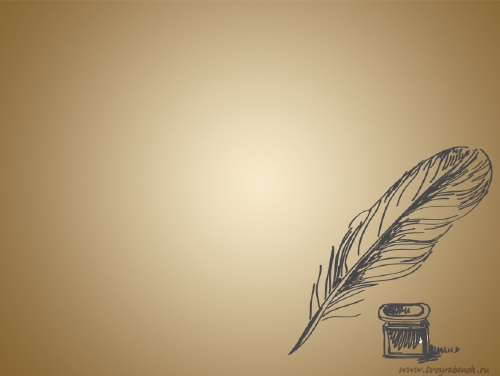 Клятва Учителя
Клянусь:
Детей ваших так буду я обучать, чтобы они могли много узнать.
Учеников своих не обижать, мальчишкам, девчонкам – всем помогать.
Любимчиков в классе не заводить, детей одинаково, равно любить.
Всех научить и читать, и писать, друг с другом дружить и стихи сочинять.
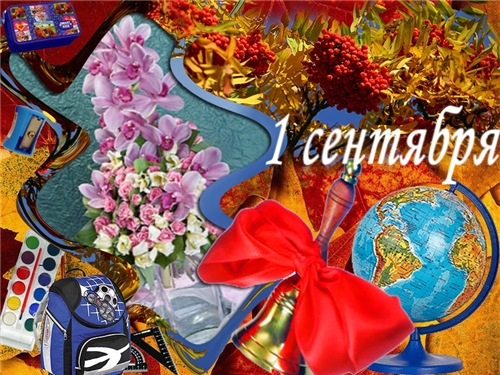 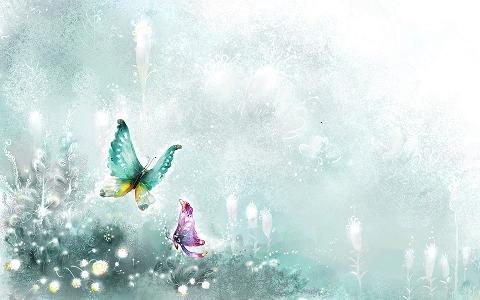 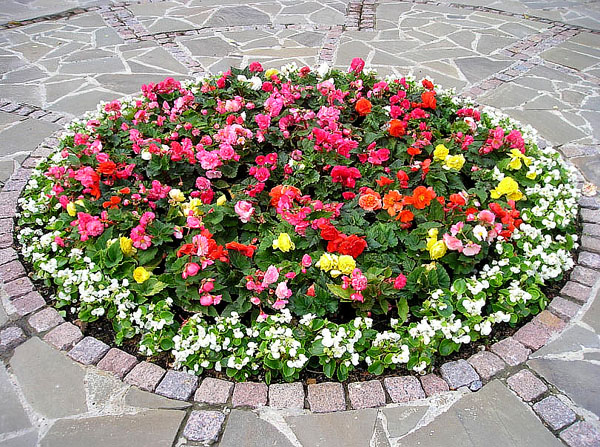 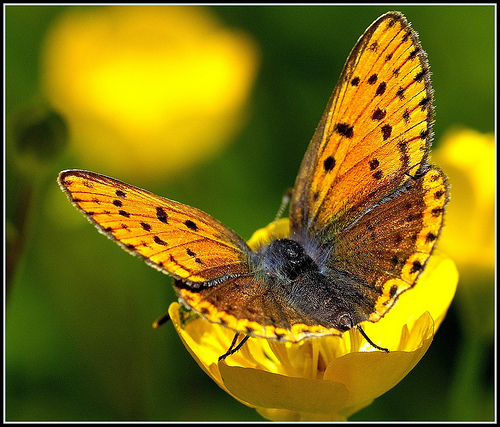 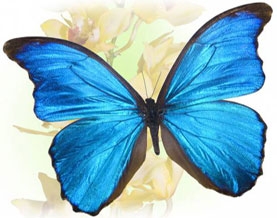 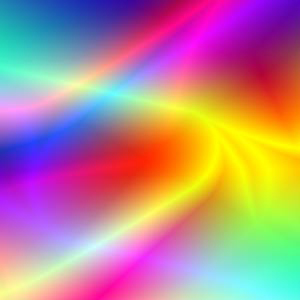 Конец